A visit to Spain
Creating Tomorrow’s schools Today
Europe
Map of Spain Spain is located on the Iberian Peninsula
Fact file
Population : about 47 million people
Language: Spanish
Capital: Madrid
Currency: Euro
Climate: continental and Mediterranean
Culture and Tradition
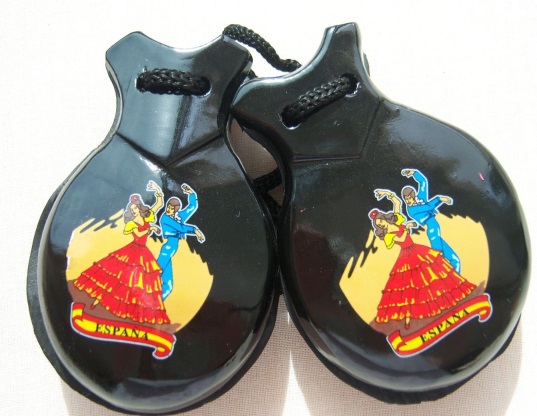 Flamenco - a fast and lively Spanish dance and music
Siesta – an afternoon nap
3 Kings Day – children get  presents on the 6th of January
Musical instruments: castanets, accordion and guitar
Festivals – La Tomatina – participants throw tomatoes at each other purely for fun
Greetings consist of a handshake and a kiss on both cheeks
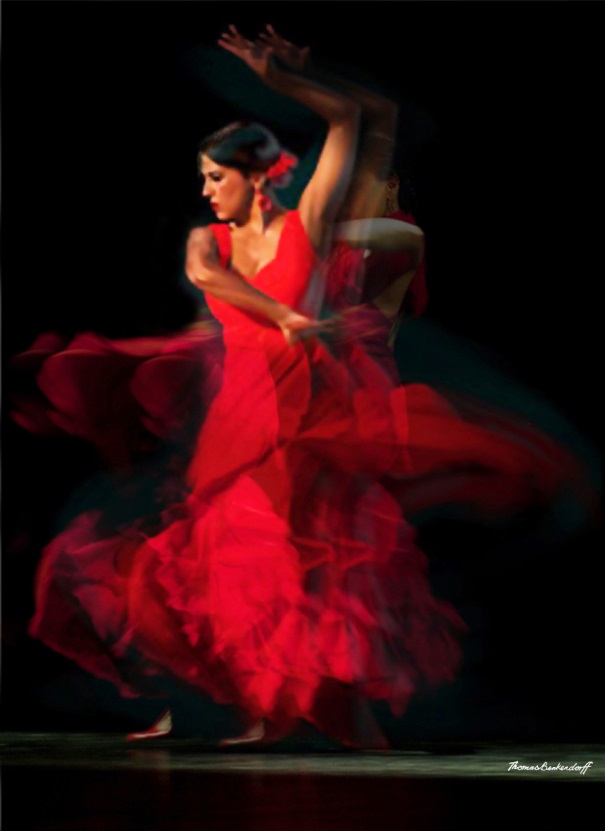 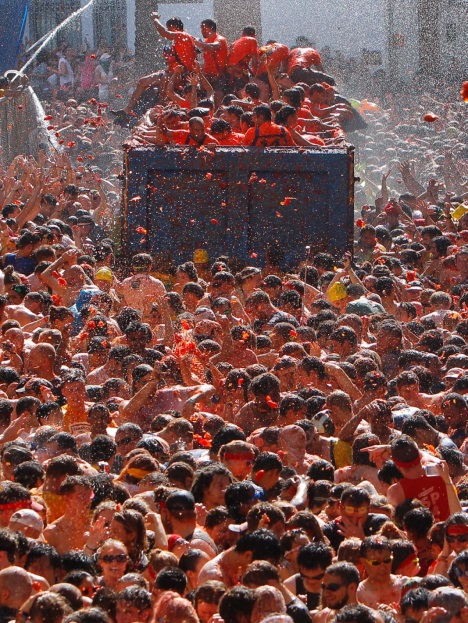 Food
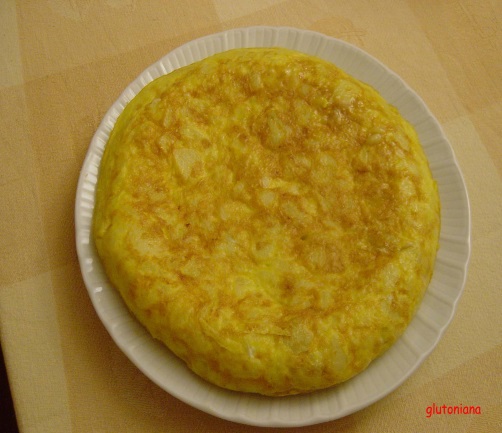 Tapas – a wide variety of snacks (cold or hot)
Tortilla – Spanish omelette made with potatoes and onions
Paella – a dish of rice, chicken and seafood 
Jamón – dry-cured ham
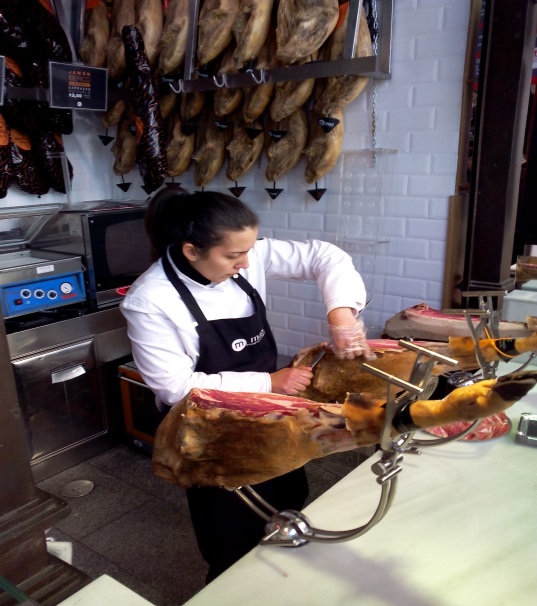 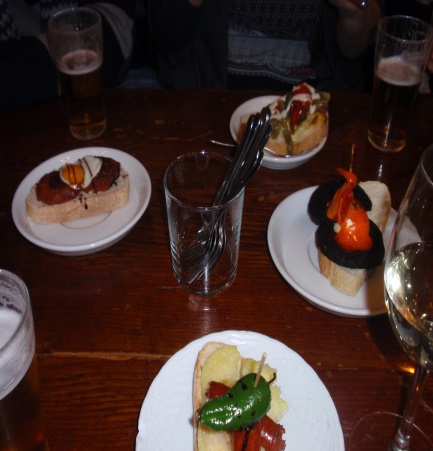 Sport
Football
Bullfighting
Madrid
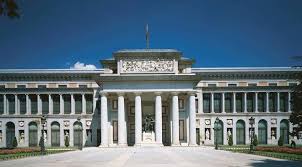 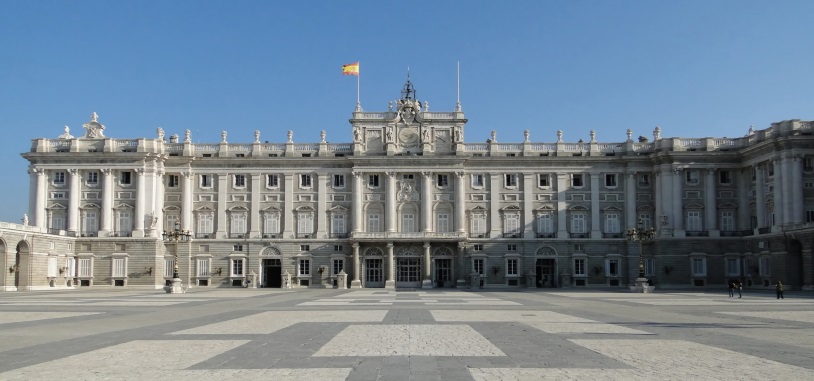 Symbol: The bear and The Strawberry Tree
Famous sites: Plaza Mayor, Prado Museum and Royal Palace
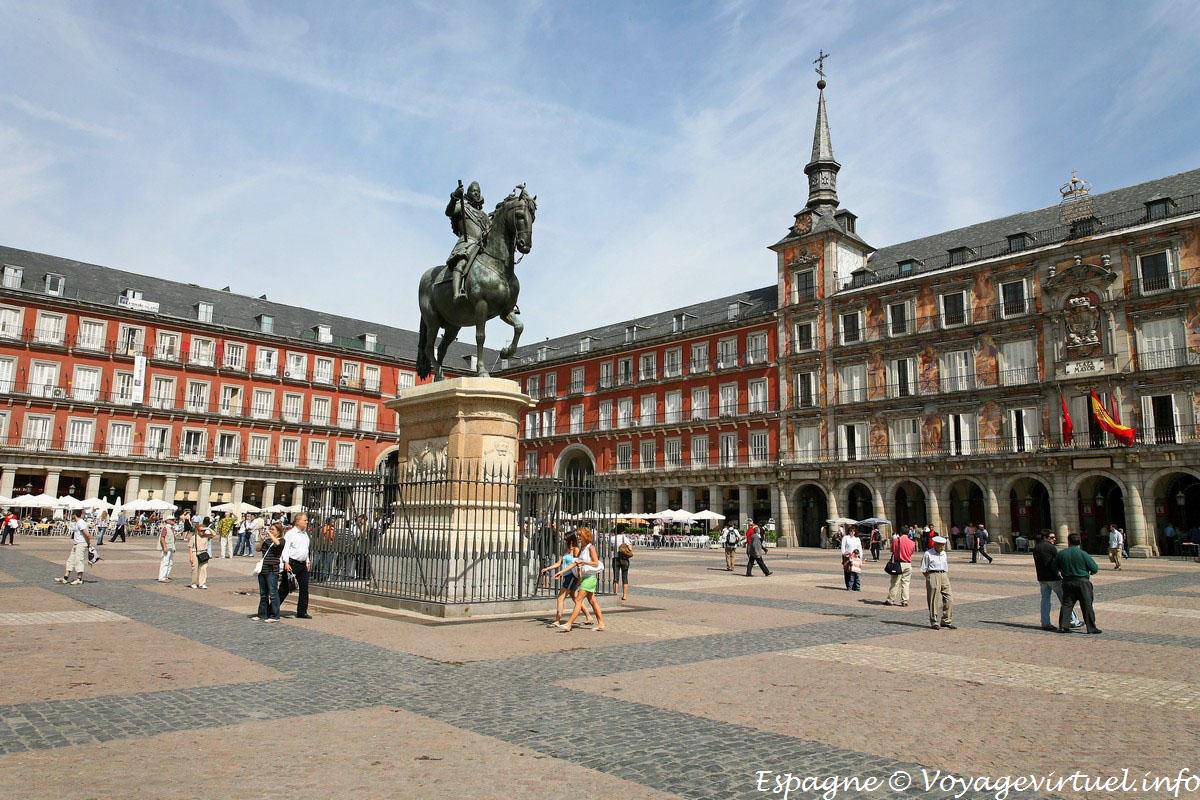 Salamanca
Its Old City was declared a UNESCO World Heritage Site in 1988
It is one of the most important university cities in Spain 
The University of Salamanca, which was founded in 1134, is the oldest university in Spain and third oldest in the world.
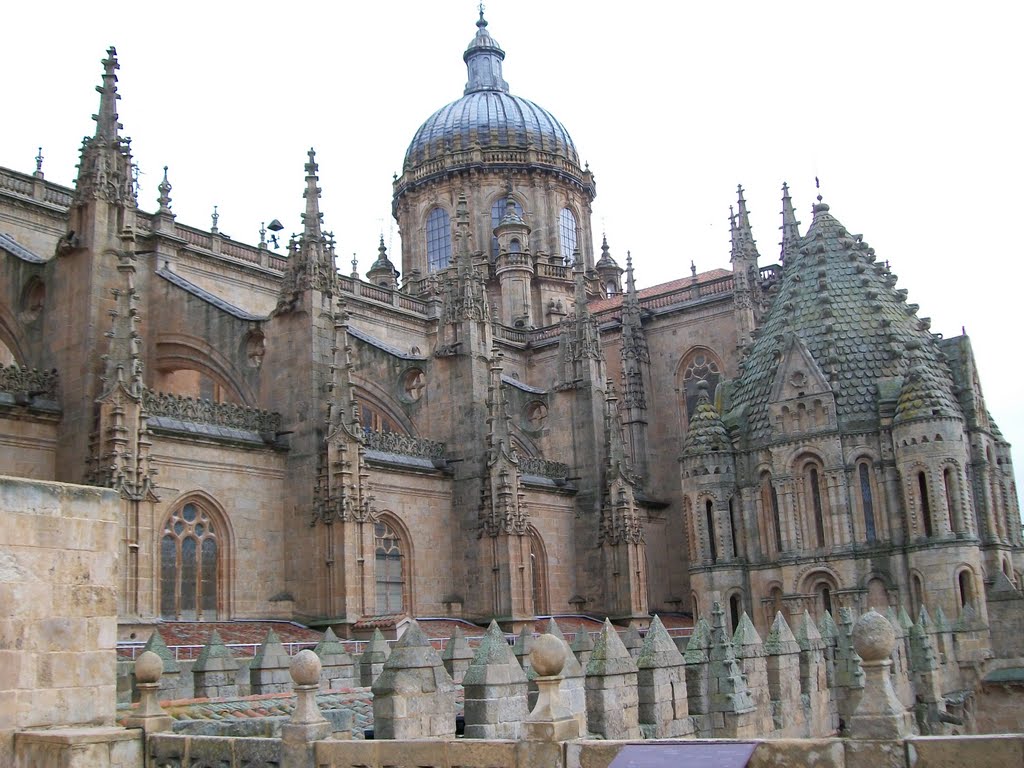 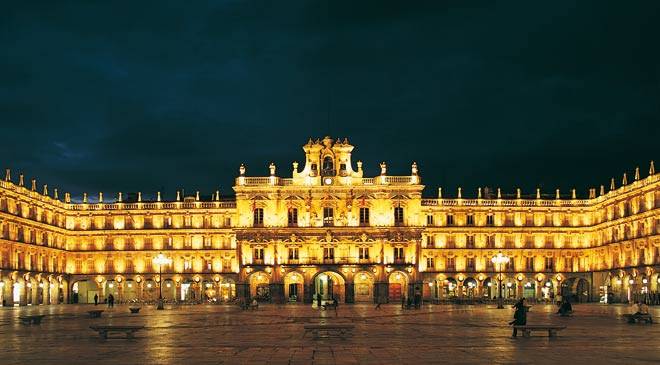 The legend of the frog
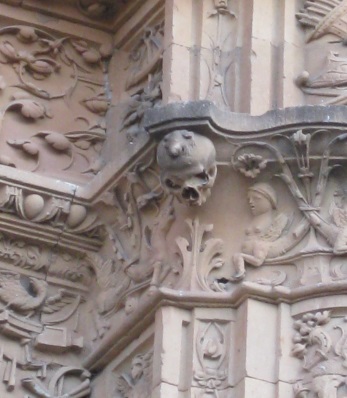 Students of University of Salamanca, are greeted with the old legend of the frog on the skull. It is presented as a challenge, that the students must spot the frog on the skull on the façade of the University, otherwise they will not be able to graduate as doctors.
Colegio Santisima Trinidad Salamanca
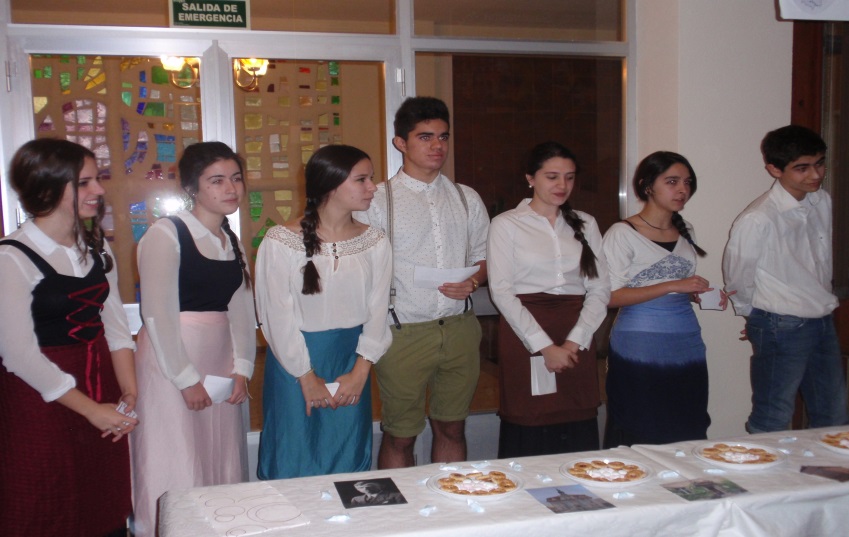 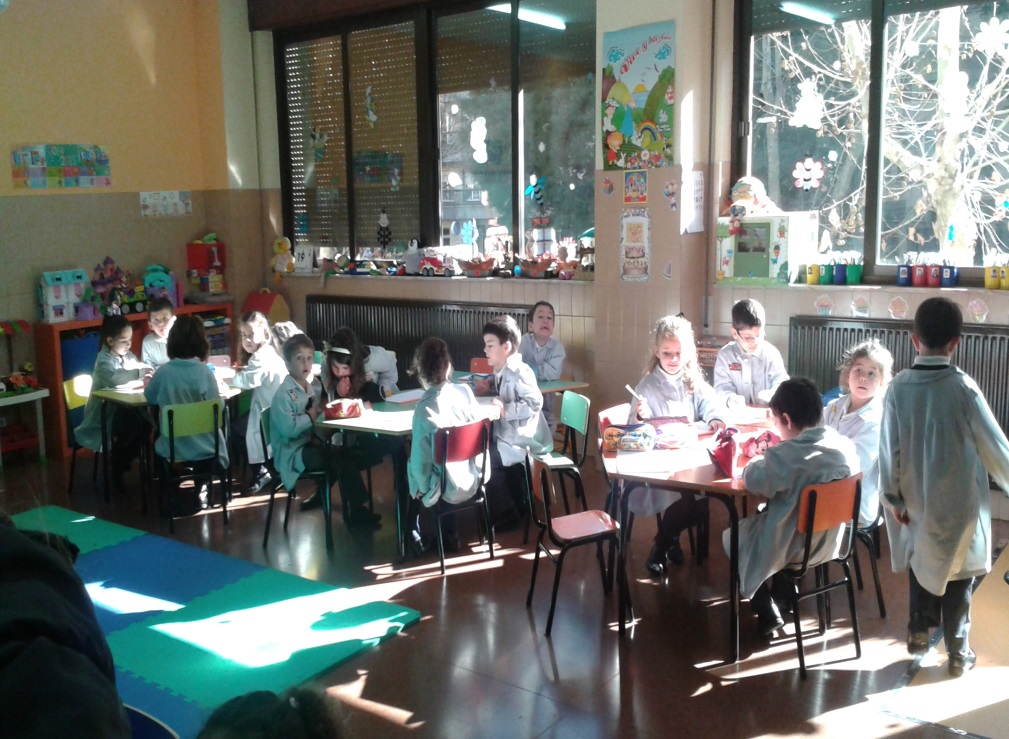 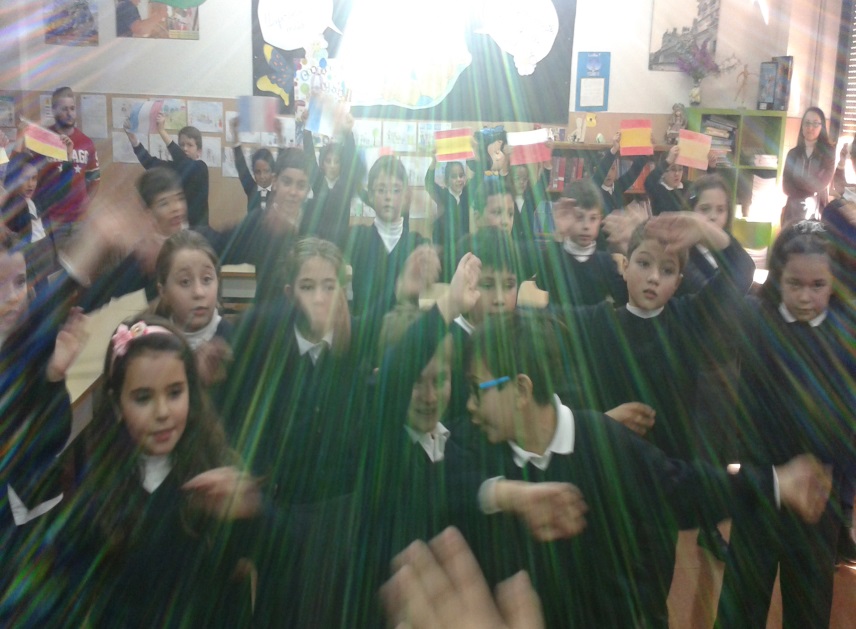 Thanks for watching
References:
http://en.wikipedia.org
http://www.culturaltravelguide.com/salamanca-mysterious-hidden-carvings


Some photos taken from Google Images